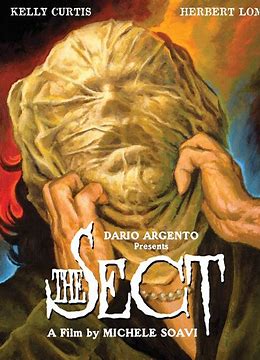 What do we need to know about sects?
Pastor Felix Bake, Good News Church
Snellville
SECTS
Definition:
Group of people who have a particular doctrine within a religion or organization. The members  adhere to this doctrines.
What is the Christian definition of sects?
Teaching contradicts orthodox Christian doctrines
Most of their doctrines  lead to perdition as mentioned in 2 Peter 2.1. 
Members are considered heretics 
They teach heresies
Having a different view of Jesus, the Holy Spirit compared to what the bible teach
Example of Sects among the Jews
The Pharisees (Acts 26: 5)
The Sadducees (Acts 5:17)
The Essenes
The early Christians were themselves considered a Judaic sect (Acts 24: 5; 24:14)
Judaism- Christiasm and Catholism- Protestantism
Example of Sects of Christian Origin
Jehovah's Witnesses, 
Mormons, 
Seventh-day Adventists, 
Christian science.
The Church of Scientology
Children of God/Family of Love
Moon Sect / Unification Church 
Church of Euthanasia
SECRET SOCIETY
Freemason
Illuminati
KKK ( Ku Klux Klan)
The Skull and Bone (322)
The Rosicrucian
Les Assassins
Charles taze russel
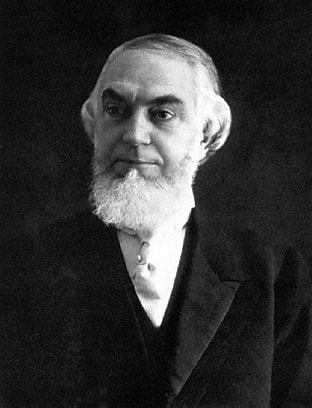 Founder of JohovahWitnesses  
Born in 1852, in Pennsylvania 
Student of the Bible, created watchtower
 Died in 1916 by a train accident
Joseph franklin Rutherford1869 - 1942
NATHAN HOMER KNORR1905 - 1977
Why do we need to know about Sects?
They are dangerous for our faith They 
Divide the Church of Jesus 
Teaches false doctrines 
Prevent us to receive eternal life in Jesus
The Fundamental Believes of  JW
Jesus is Not God
He was the first creature created by the Father ( Jehovah)
All the other creations were created by Jesus
Jesus is the archangel Michael
Jesus died on the pole and not on the cross
 Jesus did not resuscitate physically
 Jesus has already returned since 1914 
The Holy Spirit is not God 
The Holy Spirit is the working force of God
HOW THE JEHOVAH WITNESSES SEE GOD
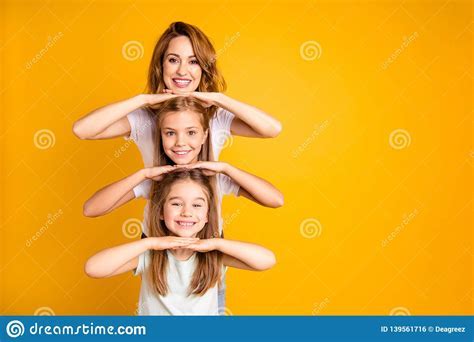 Jehovah is the only God
Jesus is the First creature of God
The Holy Spirit is the working power of God
Don’t Believe on the Trinity
The fundamental Believes of JW Con’t
No hell or the judgment of sinners 
They believe in two hopes: celestial life for 144,000  
Earthly life for all other men 
Only the 144,000 elected can participate in the holy communion, organized once a year. 
They don't celebrate Christmas 
They don't celebrate birthdays 
No blood transfusion
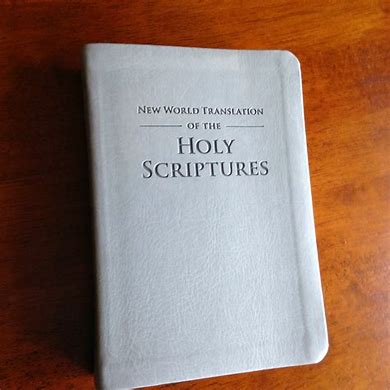 Their Literature
Have their own Bible
The New World Translation
They have distorted the Bible
The interpretation benefit their organization
Their Literature
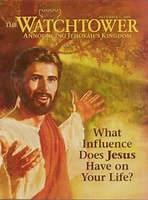 The main journal where they express their thoughts
Used to promote their doctrines
They have other books
The false Doctrines of JW
The organization takes his foundation on men (1Cor3: 11; Ga1:8) 
Jesus has returned since 1914 (Mt24: 36; Phil 3:20 
The coming Jesus was invisible (Mt24: 30; Rev1: 7; Ac1: 11 
To be saved one must belong to the organization (Ro 10; 9) 
Do not accept the divinity of Jesus, he is not equal to the father (Jn10: 28 = Ps 95: 7 Det 32:39) -  What Jesus declares (Jn 5:18) equal to the father Jesus is not created, he is the creator as the father (Neh9: 6-7; 1Cor8: 6)